МОУ «Средняя   общеобразовательная школа п.Заволжский 
Пугачёвского района 
Саратовской области» 

Портфолио
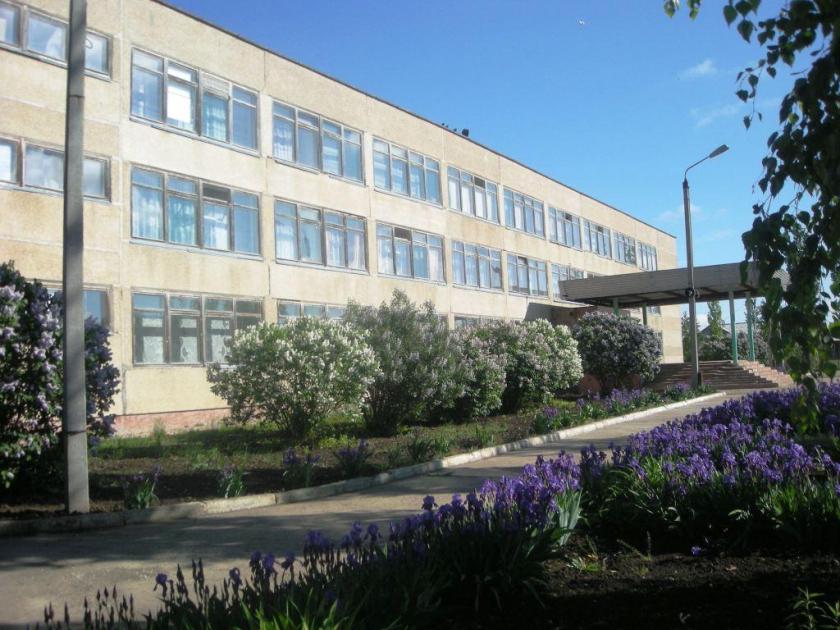 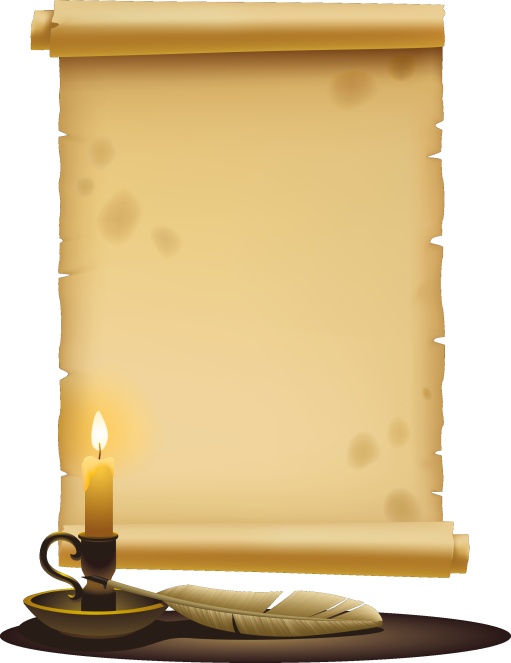 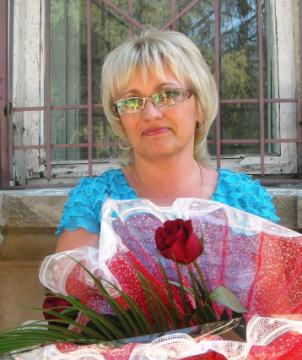 ВИЗИТНАЯ КАРТОЧКА
Ушакова Ольга Владимировна – учитель русского языка и литературы, зам.директора по ВР
Стаж работы – 20 лет
I квалификационная категория
Мое педагогическое кредо -«Учитель, подготовь ученика, у которого сможешь научиться сам»
ОБРАЗОВАНИЕ
Высшее. Саратовский педагогический институт  им.К.Федина , 1991год
Учитель начальных классов.
Курсы повышения квалификации:
Дидактические разработки
Мое участие в конкурсах и ….
Мои достижения
Грамота (школьная) – за достигнутые успехи в воспитании детей и творчество в работе – 2007год
Грамота(школьная) за высокие показатели качества знаний при подготовке учащихся к сдаче ЕГЭ по русскому языку – 2008год
Благодарственное письмо (дирекция Общероссийской Малой академии наук «Интеллект будущего» - за помощь в проведении открытого Российского «Конкурса смекалки» - 2009г.
Грамота  за участие в проекте «Источник знаний» - август 2010г.
Грамота за подготовку победителя муниципальной научно-практической конференции «Шаг в будущее» - 2010год.
KID OLIMP – детская международная творческая олимпиада - Грамота олимпиады – 2010 – за подготовку участников команды «Заволжане»
- Благодарность за организацию интеллектуальной деятельности школьников -  IV Всероссийского конкурса краеведческих презентаций «Моя Россия. Великое в малом» - апрель 2011г.
- Благодарность за организацию интеллектуальной деятельности школьников – всероссийская дистанционная игра – конкурс «По тропинке знаний в страну наук» - апрель 2011г.
- Благодарность за организацию интеллектуальной и творческой деятельности школьников – Всероссийский дистанционный конкурс «Юный интеллектуал» - 2011г.
- Благодарность за организацию интеллектуальной деятельности школьников – Всероссийская дистанционная игра-конкурс «Русский язык со Смешариками» - май 2011г.
- диплом участника энциклопедии Саратовского просвещения «Лучшие люди губернии – XXI век»-
Сентябрь 2011г
- Благодарственное письмо от Всероссийской политической партии «Единая Россия»  - сентябрь 2011г.
- Благодарность  за подготовку доклада на Молодежный Форум «Саратовский государственный аграрный университет им.н.И.Вавилова – открытая экспериментальная площадка для творческой молодежи Саратовской области» - 2011г.
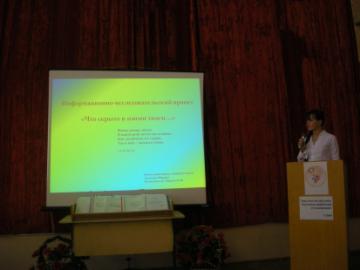 Исследовательская деятельность

С 2006 года занимаюсь исследовательской деятельностью с учащимися, обучаю их написанию рефератов, научных, творческих,  исследовательских работ. Мои ученики ежегодно выступают на школьной научной конференции, районных научно-практических конференциях, занимают призовые места.
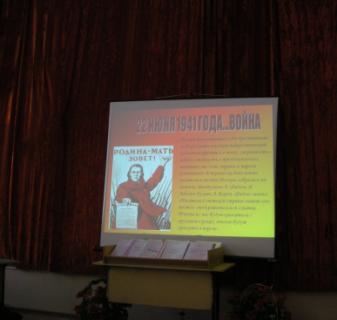 Деятельность классного руководителя
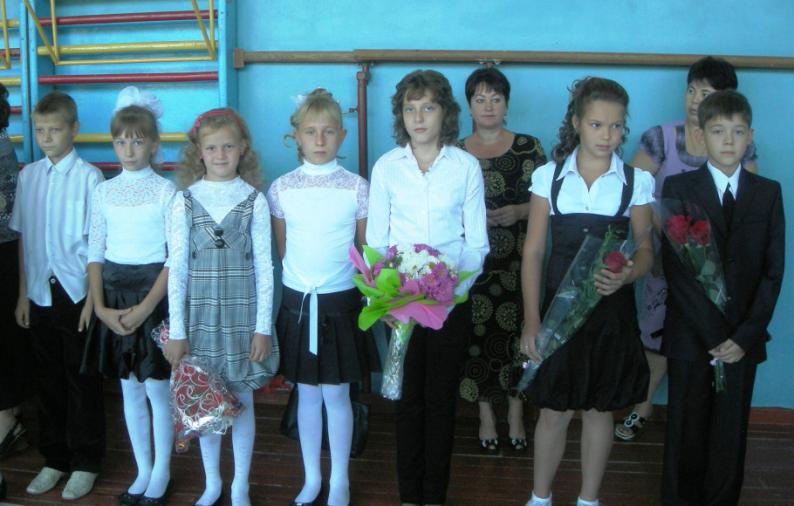 2010 год – мой 5 класс
Задачи воспитания
Каждый ребёнок-личность. 
Главное -воспитать личность, найти в ребёнке хорошее и поддержать в нём это
Развитие творческой активности,
чувства долга и ответственности.
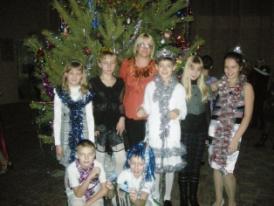 Воспитание ребёнка как члена общества, воспитание в нём умения жить в коллективе, считаться с мнением коллектива.
Воспитание в детях доброго отношения к родителям и своим учителям.
Мои педагогические принципы:
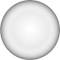 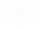 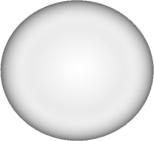 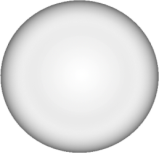 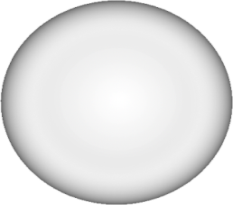 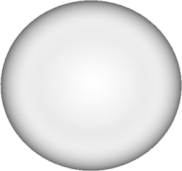 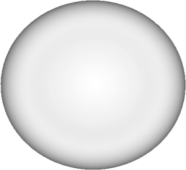 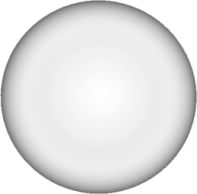 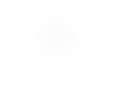 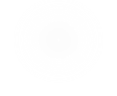 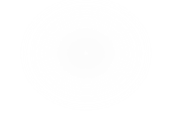 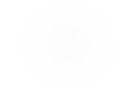 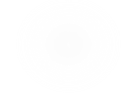 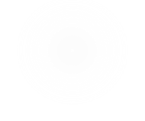 Ребенок 
уникален
Ребенок – это
человек
растущий
Протяни 
руку
помощи
Доверяй 
ребенку
Не вынуждай
ребенка
чувствовать 
неравенство
Создавай
ситуацию 
успеха.
Улыбайся!
Формы работы
с классом
Индивидуальная
Групповая
Коллективная
Беседа.
Встреча с 
психологом.
Выставка
детского
творчества.
Конкурсы 
рисунков,
газет.
Диагностические
тесты.
Дежурство 
 по классу.
Литературные 
конкурсы.
Спортивные
соревнования.
Благотворительные 
акции.
Классный час.
Дни здоровья.
День знаний.
Экскурсии.
Трудовые десанты.
Направления работы
воспитание положительного отношения к труду, уважительного отношения к закону.
Образ жизни
воспитание творческой активности, формирование общечеловеческих норм морали.
Общение и культура
воспитание сознательного отношения к истории поселка, области, страны, к природе родного края.
Мой край
формирование физической культуры, воспитание потребности в здоровом образе жизни.
Здоровье
воспитание уважительного отношения к учёбе, развитие умственных способностей учащихся
Учение
выявление и развитие природных задатков учащихся, их креативных способностей
Досуг
Ежегодно мои учащиеся активно участвуют в школьных, районных, областных и всероссийских  конкурсах, олимпиадах, где занимают призовые места
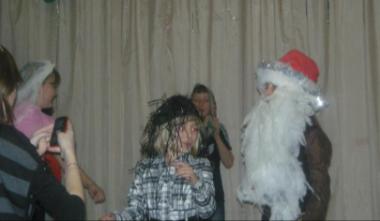 Игра «Примерь костюмчик»
Мы весело живем!
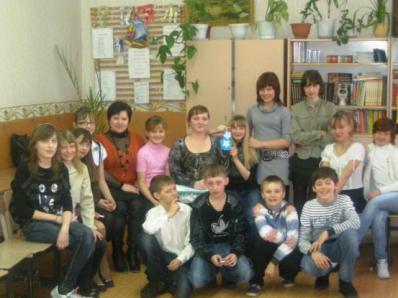 Праздник  8 марта
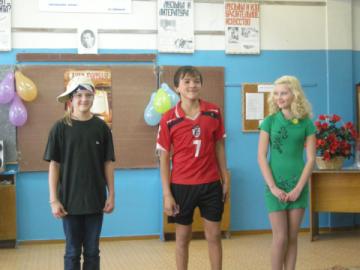 День учителя
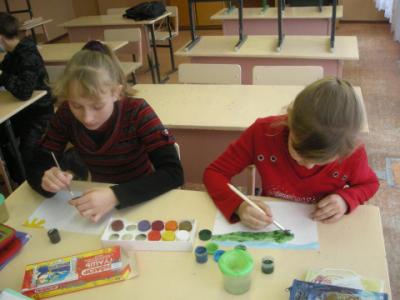 Готовимся к конкурсу рисунков
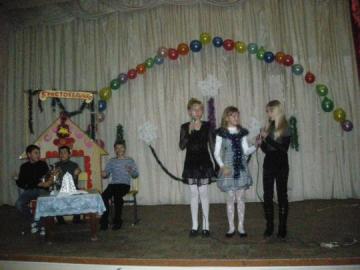 Новогодние частушки
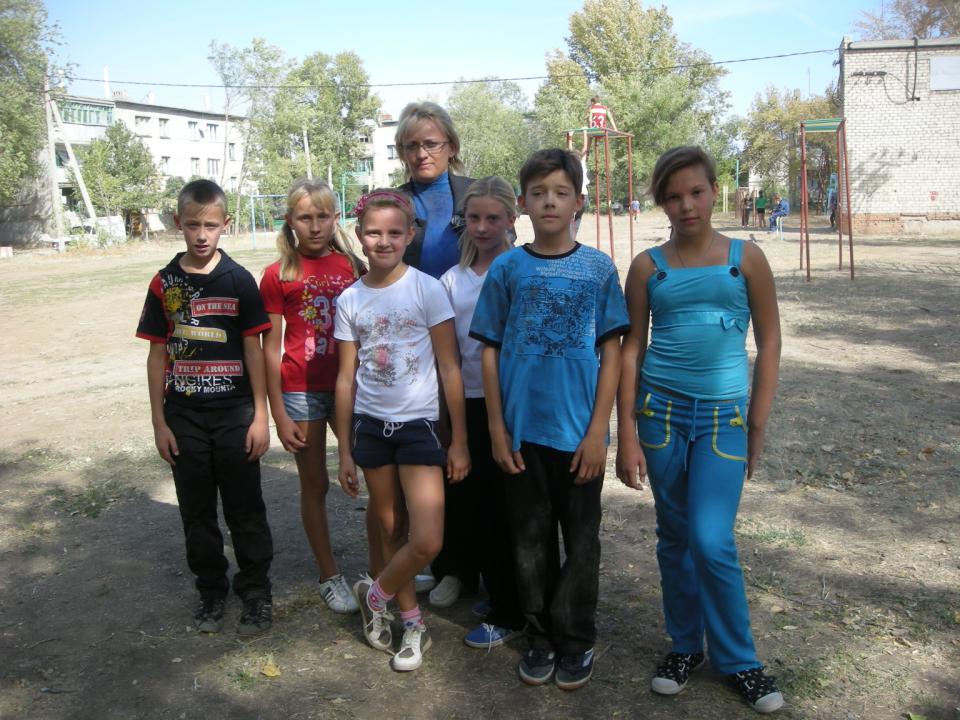 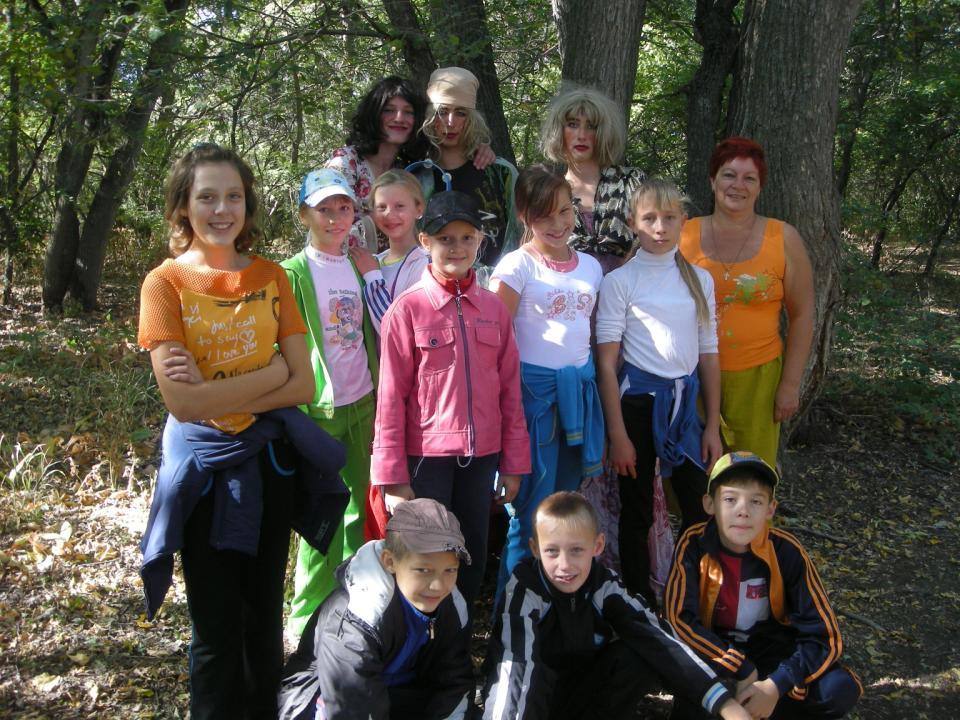 Турпоход «В гостях у леса»
День защиты детей
Любим заниматься спортом!
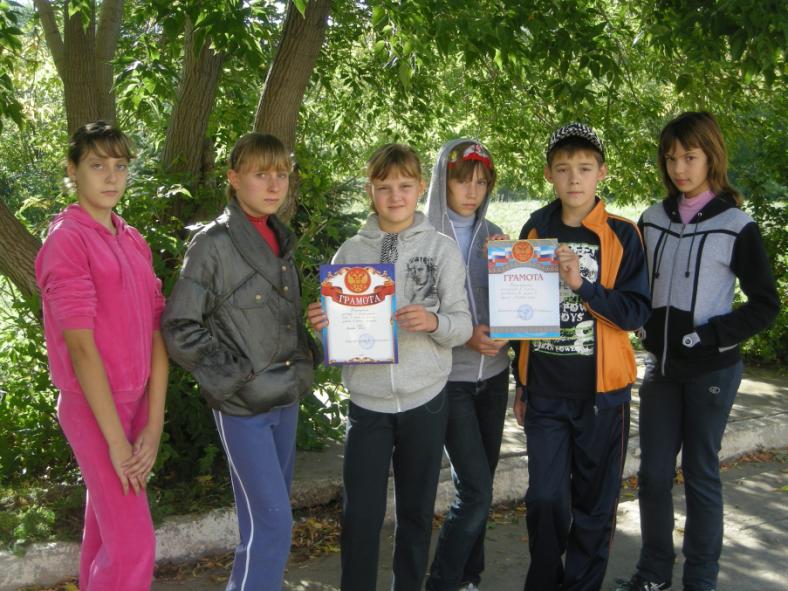 Кросс «Золотая осень»- 2011
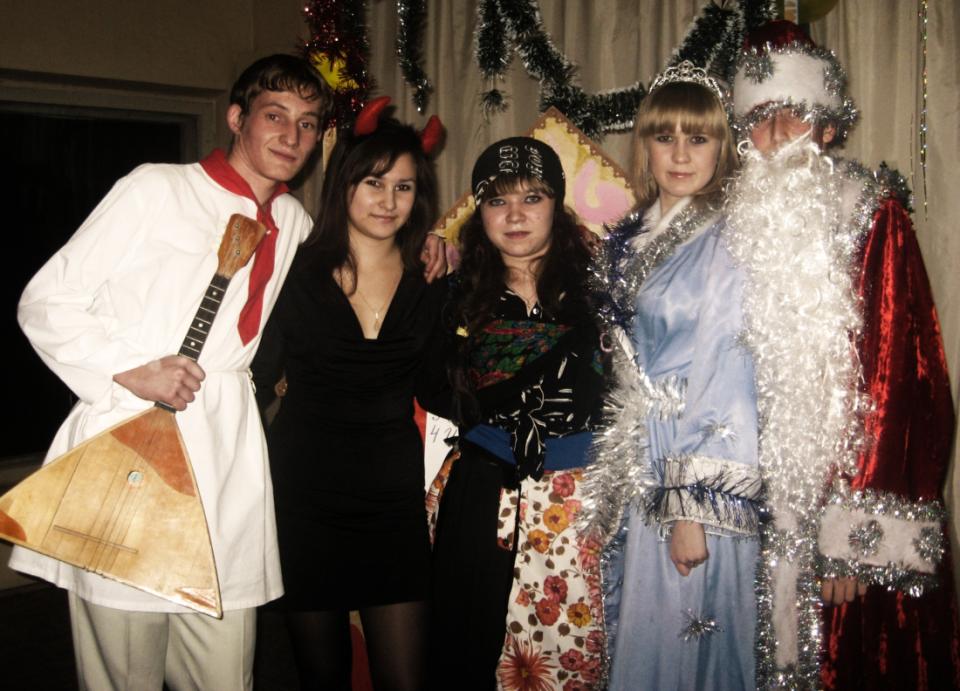 Новый год для старшеклассников
Творческая деятельностьРаботая в школе, активно участвую в творческой самодеятельности при ДК поселка, в спортивных соревнованиях среди учителей, разрабатываю  сценарии общешкольных мероприятий, новогодних праздников, творческих конкурсов для учащихся, родителей;
Районный учительский кросс «Золотая осень»
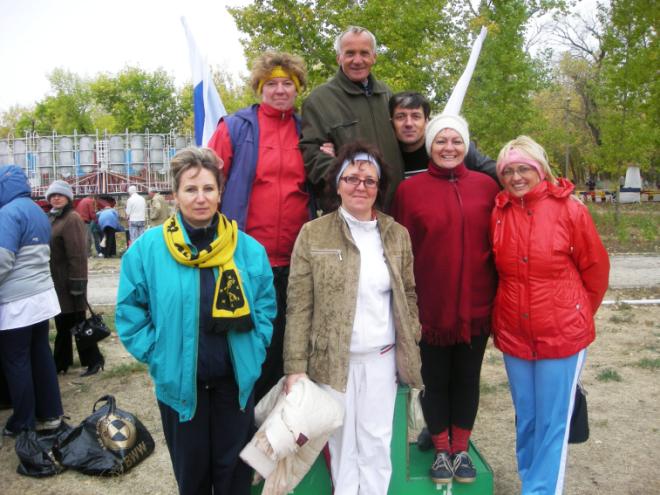 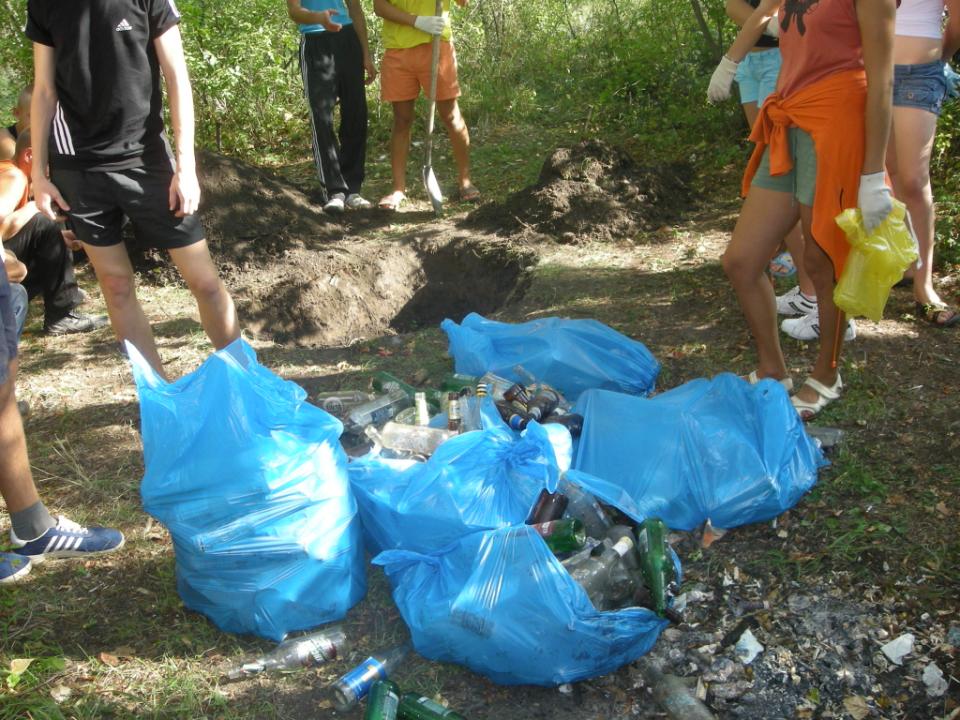 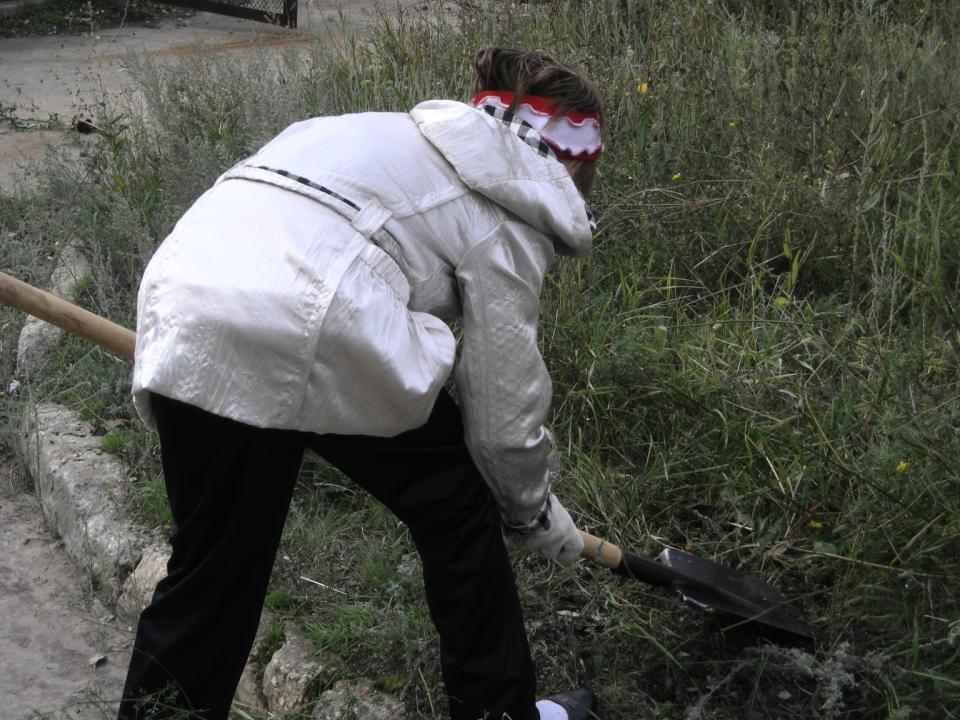 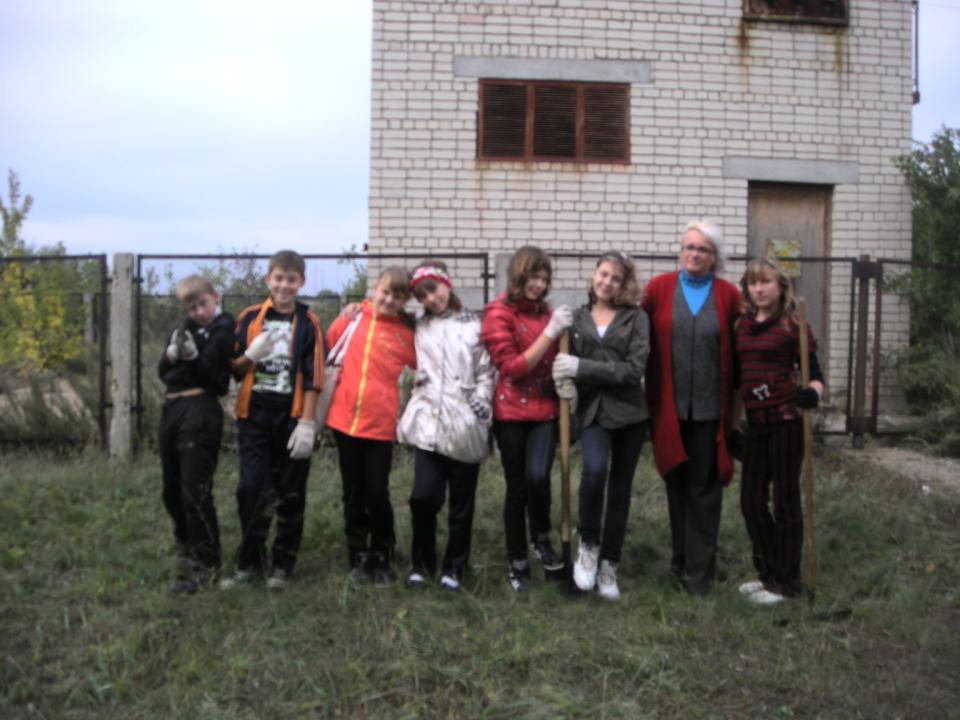 Каждый год провожу с детьми экологические акции, трудовые десанты.
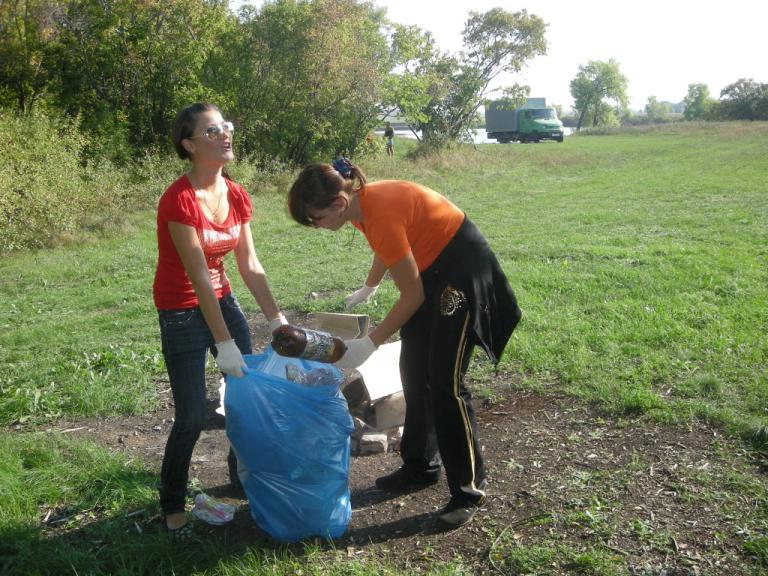 http://i029.radikal.ru/0805/18/430aec6ef2af.png фото на слайде №2

Фотографии из личного архива